Warm up
Please draw a picture that depicts each of the Earth’s four spheres.
Hydrosphere
One of the requirements of life is liquid water
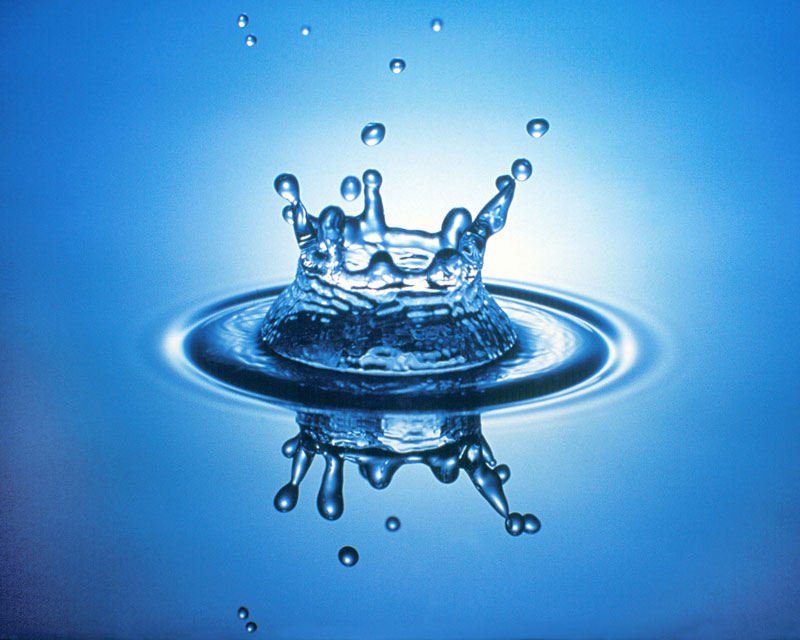 Hydrosphere
The hydrosphere includes all of the water on or near the Earth’s surface
Includes:
Oceans
Lakes
Rivers
Wetlands
Polar ice caps
Soil
Rock layers beneath the surface
clouds
Water cycle
The continuous movement of water into the air, onto land, and then back to water sources is known as the water cycle.
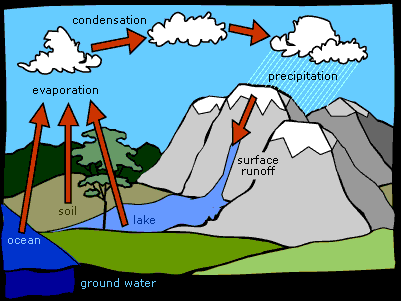 Water Cycle
Evaporation is the process by which water is heated by the sun and then rises into the atmosphere as water vapor
Condensation: water vapor forms water droplets on dust particles to form clouds
Precipitation: the water droplets collide and form heavier droplets and fall from the sky as rain, snow, sleet or hail
Oceans
4 oceans = Atlantic, Pacific, Indian and Arctic
Cover about 70% of the Earth’s surface

The salinity of ocean water is the concentration of all the dissolved salts it contains (how salty it is).
Lower in places that get a lot of rain
Higher in places where water evaporates rapidly
Oceans
One of the most important functions of the ocean is to absorb and store energy from sunlight 
This helps regulate temperatures in the Earth’s atmosphere
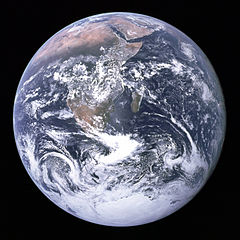 Freshwater
A little more than 3% of all water on Earth is fresh water
Most of which is in icecaps and glaciers
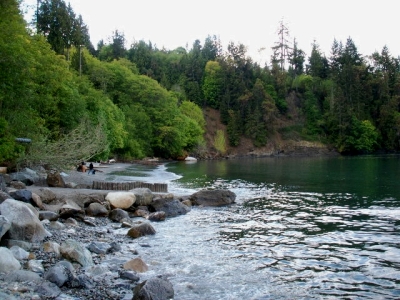 Groundwater
Groundwater fulfills the human need for fresh drinking water and supplies water for many agricultural and industrial uses 
1% of all the water on Earth
Groundwater
A rock layer that stores and allows the flow of groundwater is called an aquifer
The surface of the land where water enters an aquifer is called a recharge zone
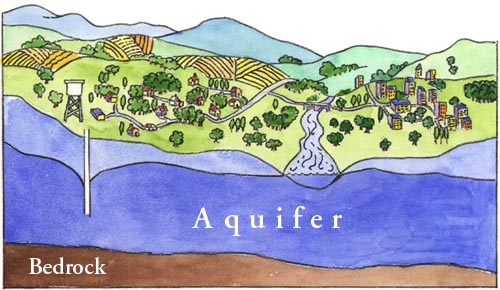 Biosphere
Biosphere
The biosphere is the narrow layer around Earth’s surface in which life can exist
Consists of:
The uppermost part of the geosphere
Most of the hydrosphere
Lower part of the atmosphere

Extends about 12 km into the ocean and about 9 km  into the atmosphere
What makes life possible in the biosphere?
Liquid water, moderate temperatures, and a source of energy (e.g. the sun)
Energy flow in the biosphere
In a closed system, energy enters and leaves the system, but matter does not.

Earth is a closed system because the only thing that enters is energy from the sun and the only thing that leaves is heat
Energy flow in the biosphere
In an open system, both matter and energy are exchanged between a system and the surrounding environment.
Atmosphere
Contains the gases that organisms need, such as oxygen;  keeps Earth warm enough to support life
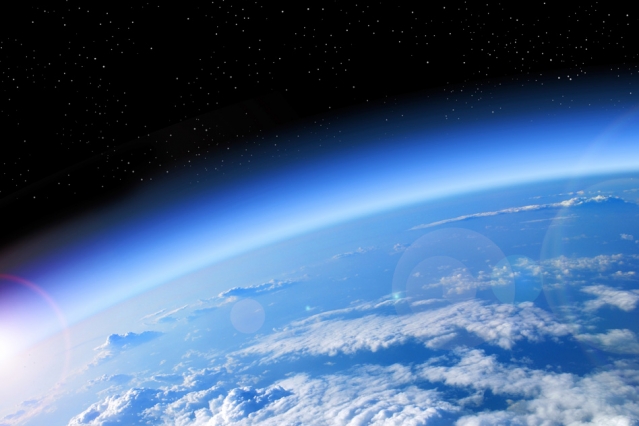 Layers of Earths Atmosphere
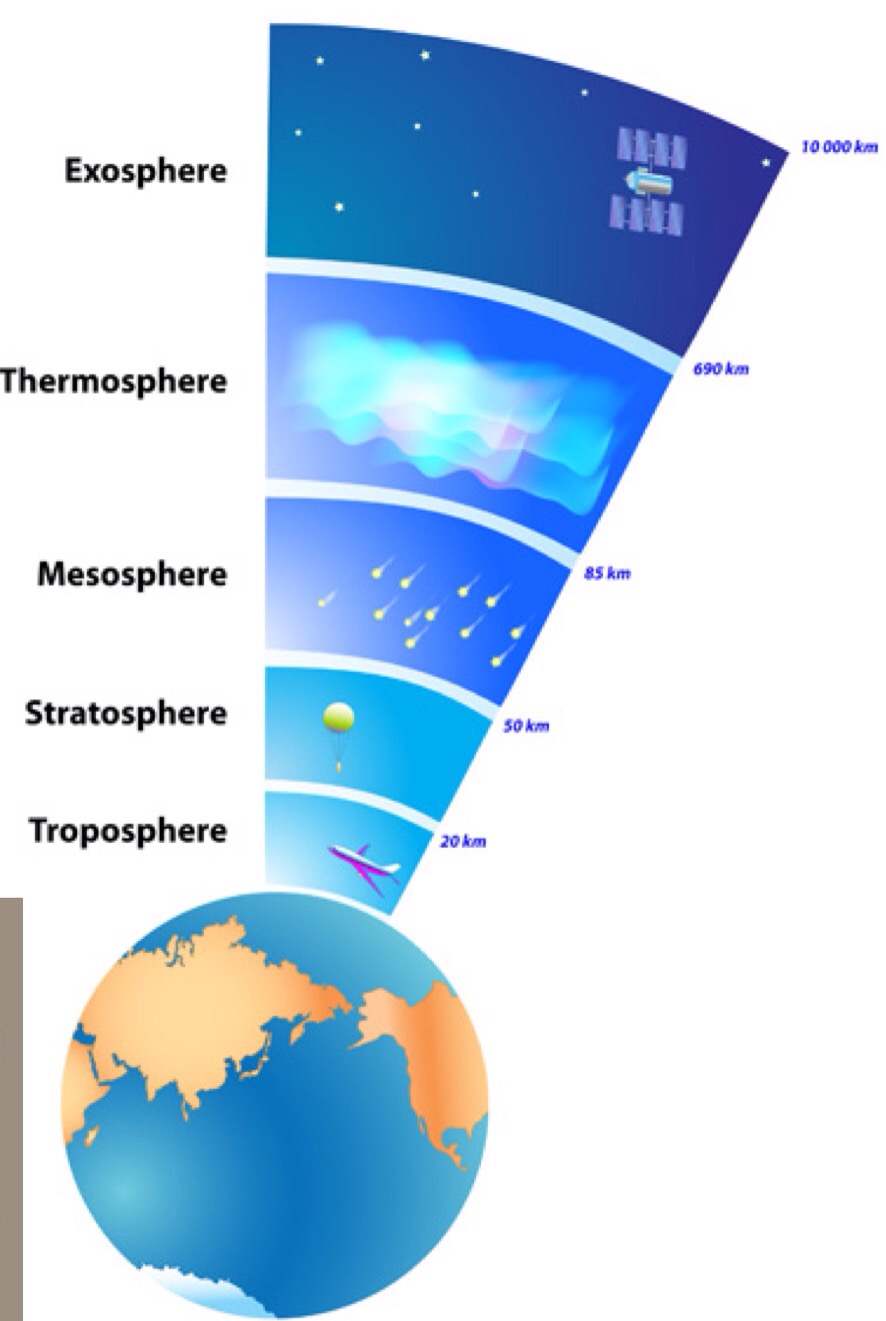 The Exosphere
Thin outer layer
Beginning of outer space
Thermosphere
Space shuttles
Aurora borealis
Mesosphere
Meteors burn up
Stratosphere
Ozone layer
Troposphere
All life takes place
Weather